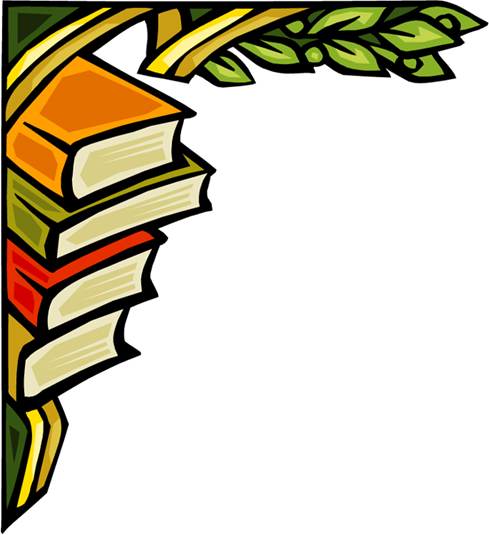 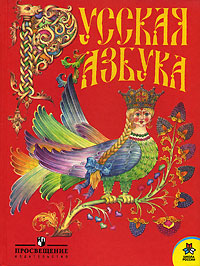 Урок обучения грамоте
Тема: Буквы Э,э, обозначающие гласный
         звук [э]
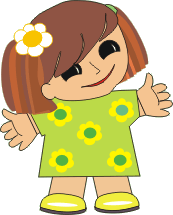 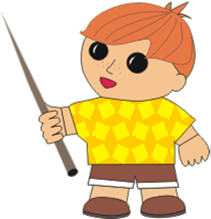 Внимание! Проверь, дружок,Готов ли ты начать урок.Все ль на месте, все ль в порядке –Ручка, книжка и тетрадки.
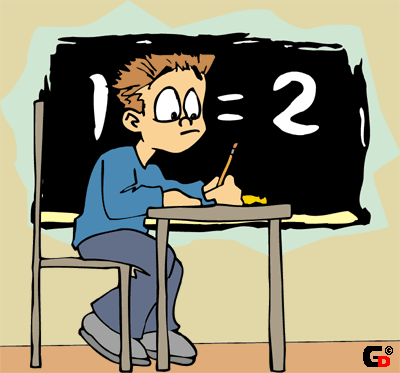 Устная и письменная речь
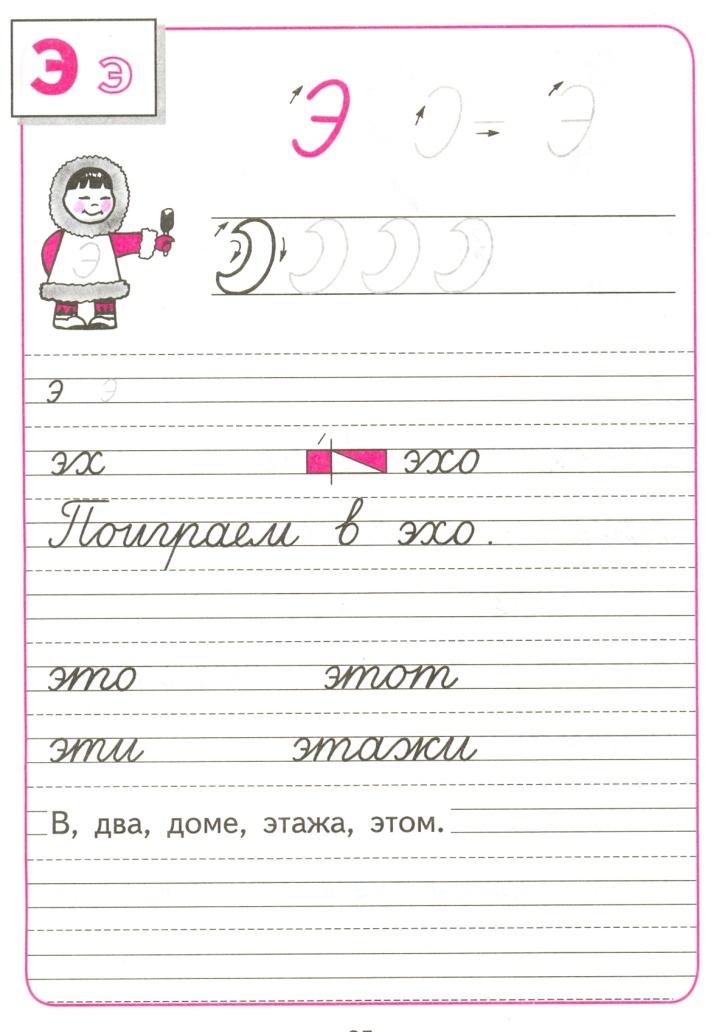 Кто много читает, тот много знает.
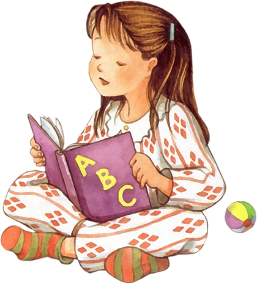 Дополни до слова
ла
Н  пу
цы
Н мя
Н    де
Н жи
Найди лишнюю картинку
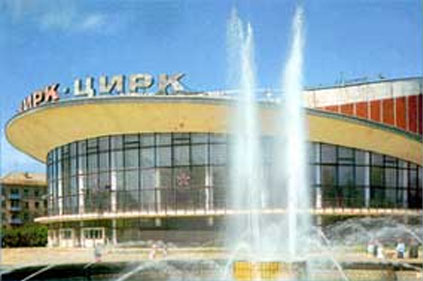 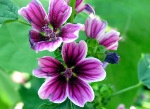 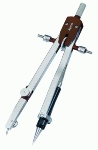 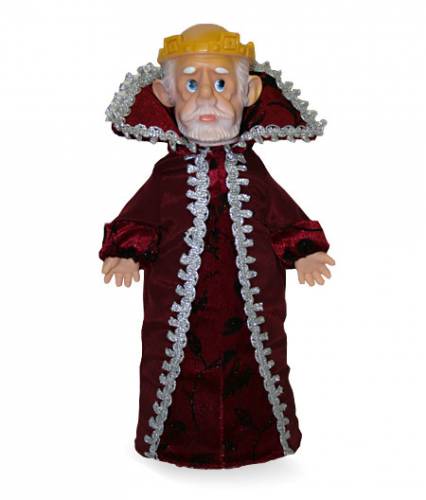 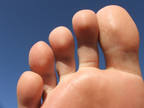 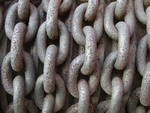 Стр.
179
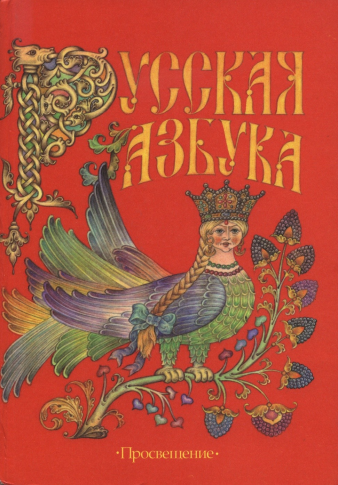 у
ы
г
д
ж
а
о
н
м
л
р
й
б
в
з
я
ё
ю
и
е
ч
ь
п
к
т
ш
с
ц
х
Проверка домашнего 
задания
Стр.
178-179
Ф и з м и н у т к а
А теперь, ребята, встали, 
Быстро руки вверх подняли,
В стороны, вперёд, назад.
Повернулись вправо, влево.
Тихо сели, вновь за дело.
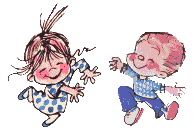 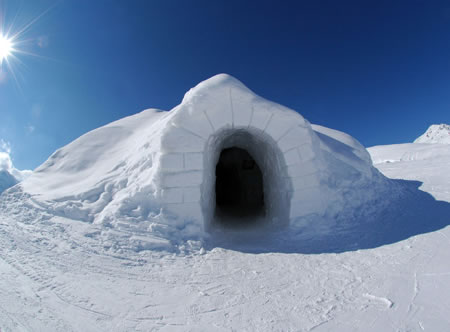 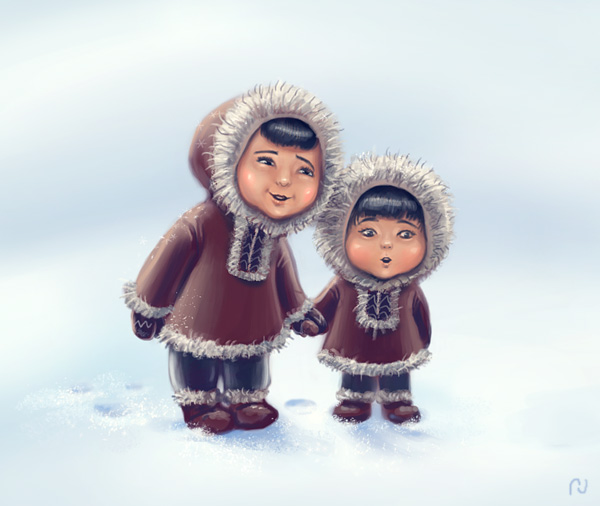 Письменная и печатная буква
На что похожа буква Э?
Взял я лук и крикнул: - Эх!
Удивлю сейчас я всех!
Натянул потуже лук,
Да стрела застряла вдруг!
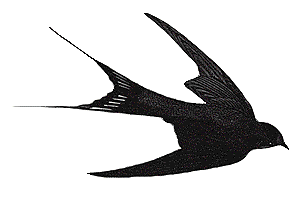 Над лучами в синеве
Пролетает буква «э».
Это ласточка весной возвращается домой.
Слепи по памяти
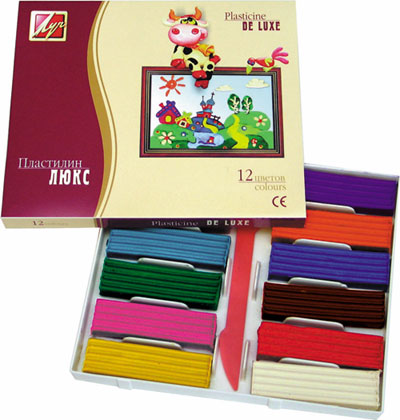 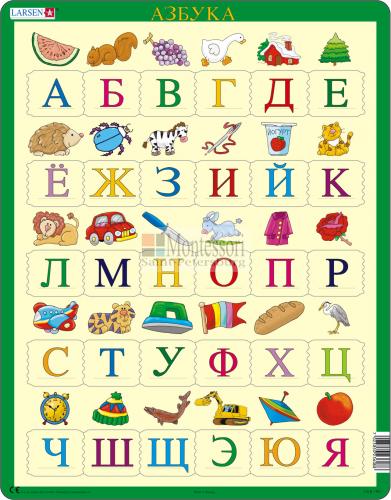 п
в
т
д
Э
с
м
л
Вывод
Вывод
Найди слово
Слова с буквой «э» подчеркни красным карандашом , а синим все другие слова.
 Выпиши все слова с новой буквой в тетрадь.


слчэхоьсбвэтажеркааопрёхцзкугшлютиквроаскрипкажфжызх
гъцхузукюябсмларкенкедятелэкранвнкеъёзушкьчтморегевэ 
 хцзушкьсьмирплыжиолесаопрпэкипажшкгпроплыдыддлвядв
Звукобуквенный анализ слова
экран
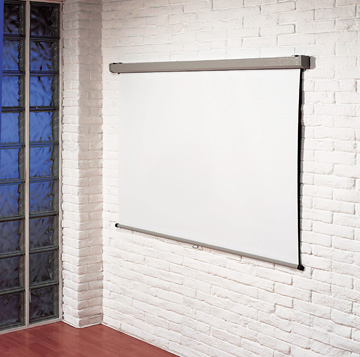 2 часть урока
Письменная и печатная буква
Пальчиковая гимнастика
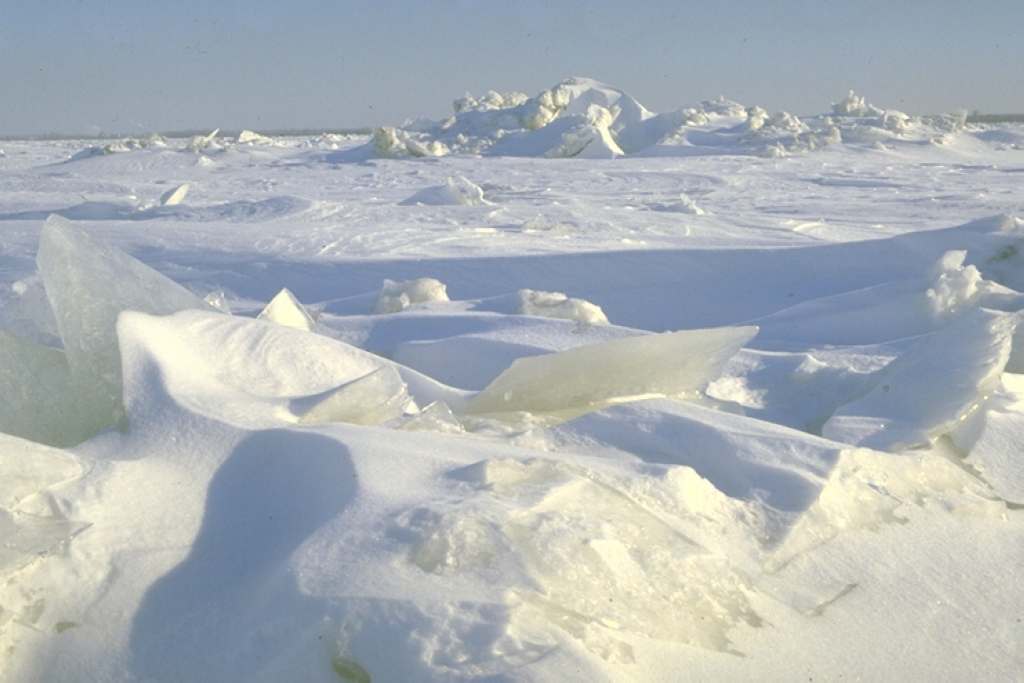 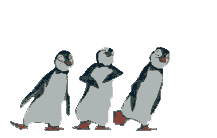 Работа в прописи
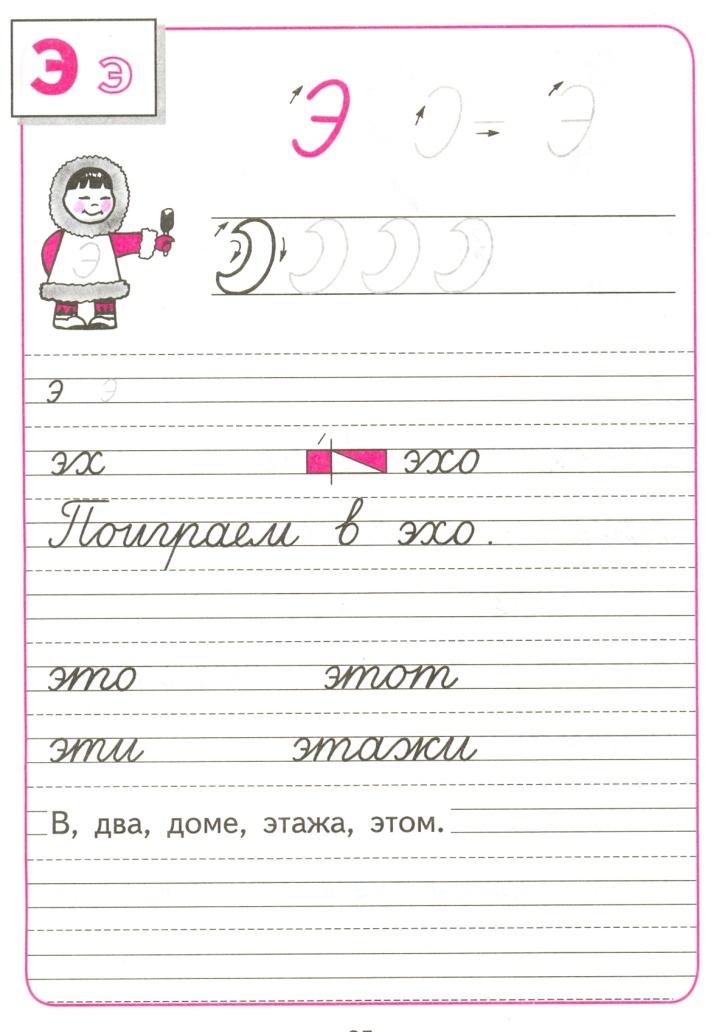 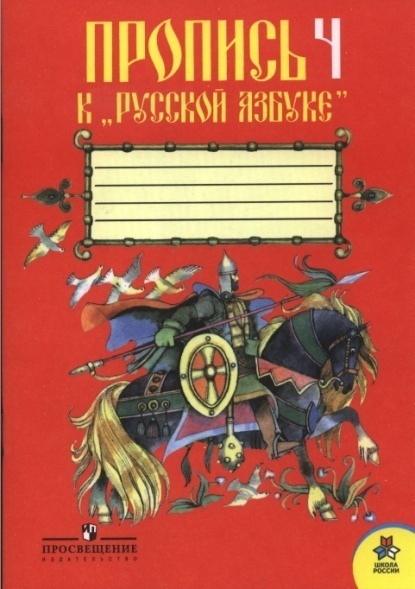 Работа на доске
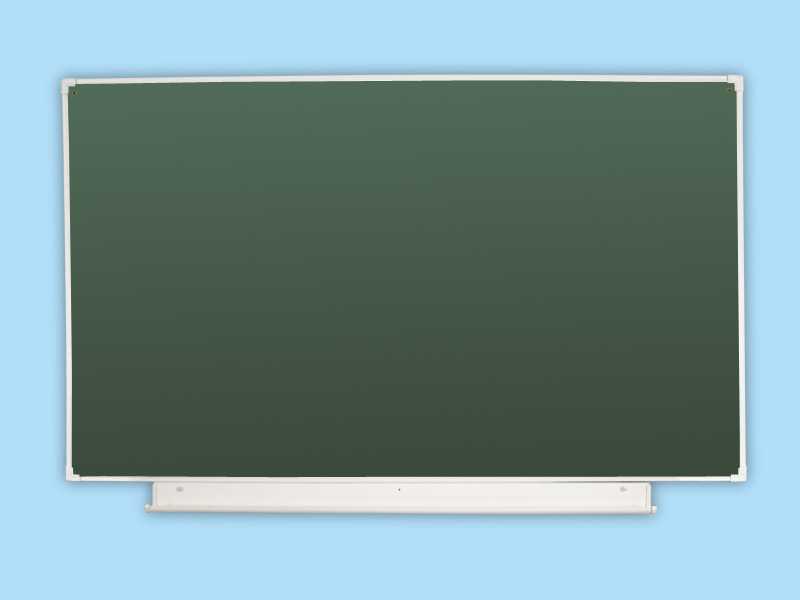 Написать букву э
Работа в прописи
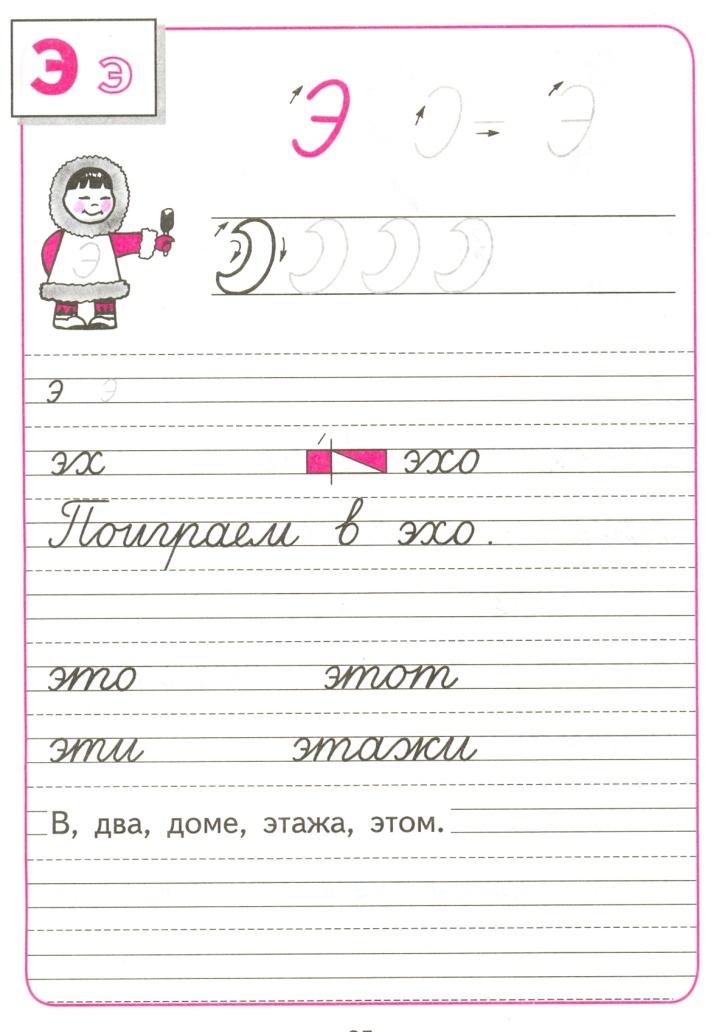 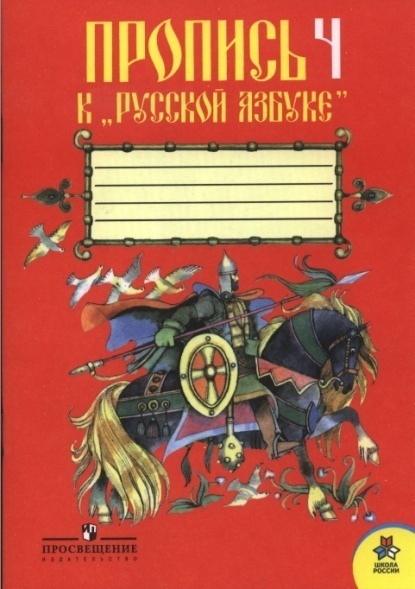 Ф и з м и н у т к а
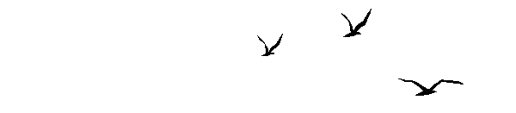 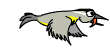 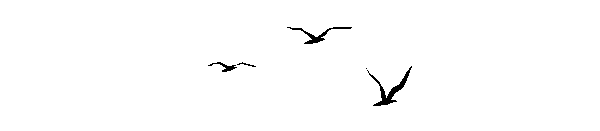 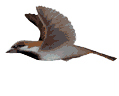 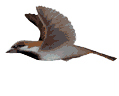 Птички в гнёздышке сидят И на улицу глядят. Погулять они хотят И тихонько все летят.
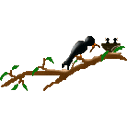 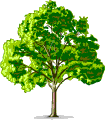 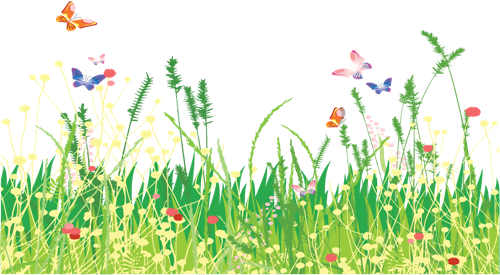 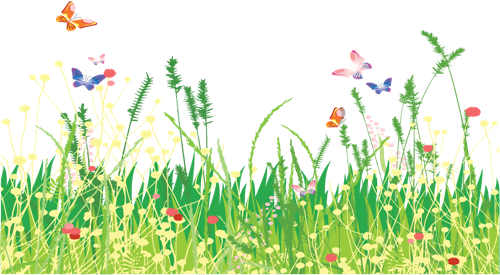 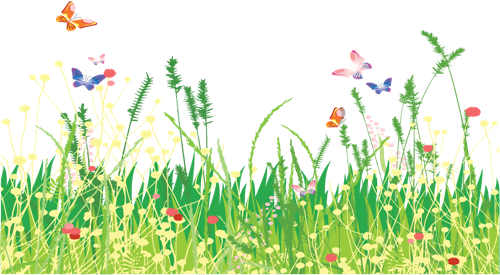 Человек всегда хотел летать, как птицы…
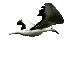 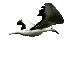 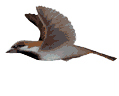 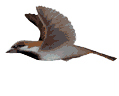 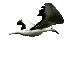 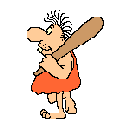 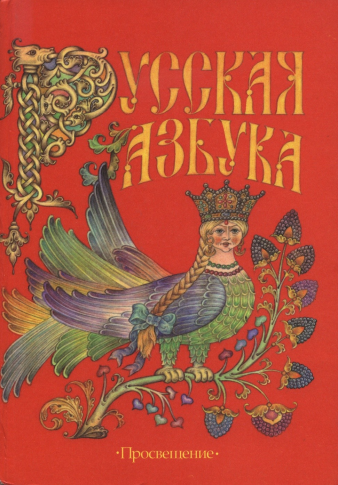 Стр.
180-181
Что же он придумал?
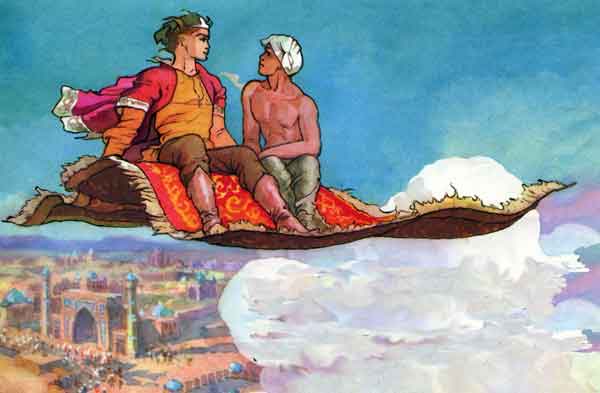 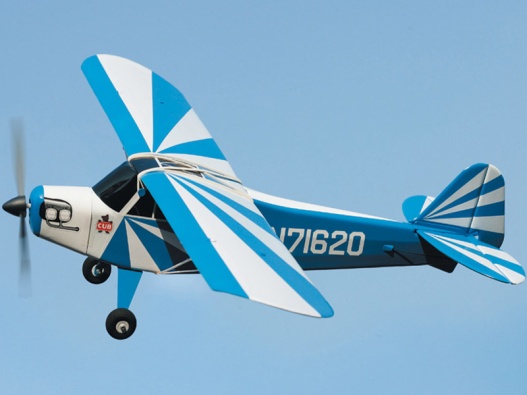 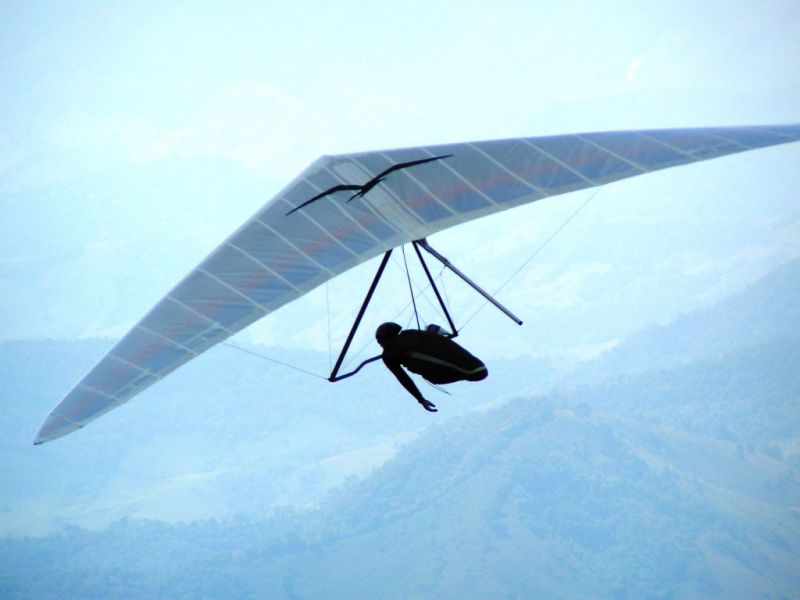 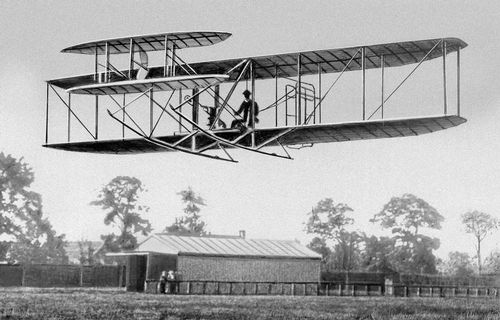 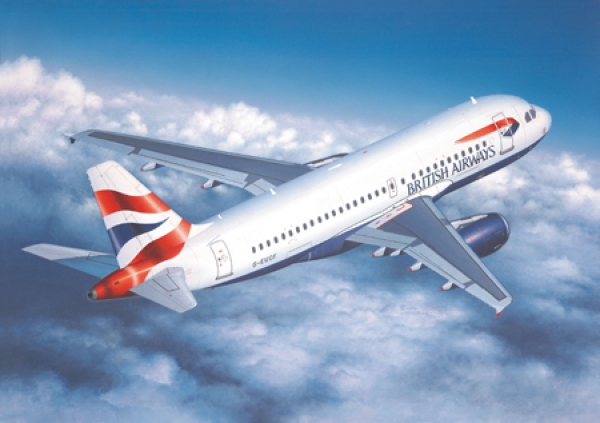 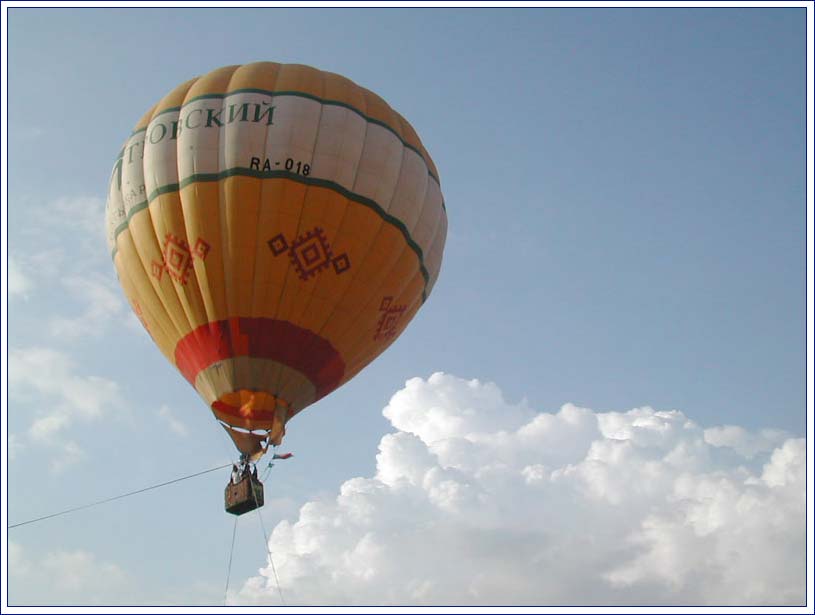 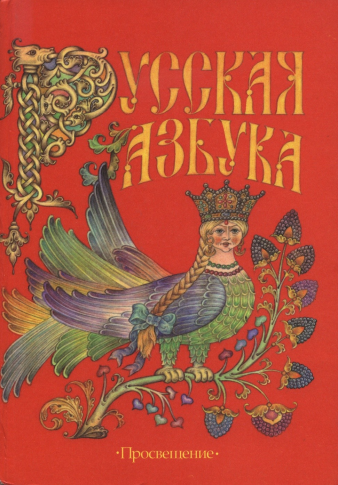 Стр.
180-181
Итог урока
Чему научились на уроке?

Что особенно запомнилось?

Что понравилось делать?
Домашнее задание
Учебник стр.180-181 и карточка
Карандашом закрась все участки                            с буквой «Э» и «э».
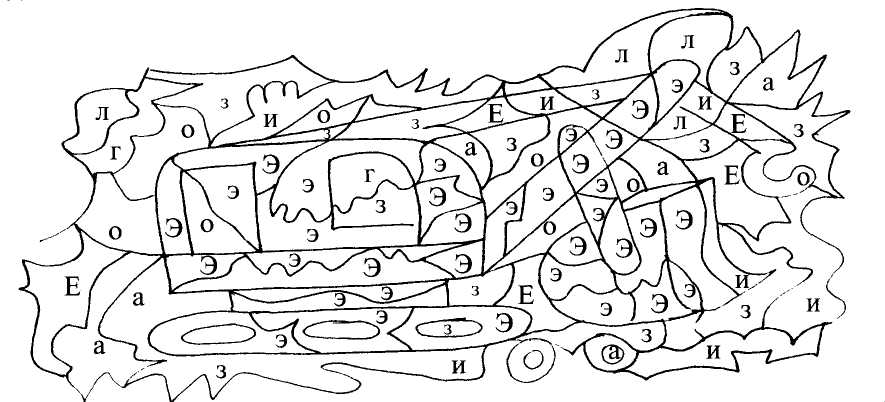 Молодцы!
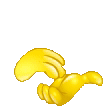